STATE OF THE EMFULENI LMCOGTA PERSPECTIVE
PRESENTING TO THE PORTFOLIO COMMITTEE
14 OCTOBER 2020
1
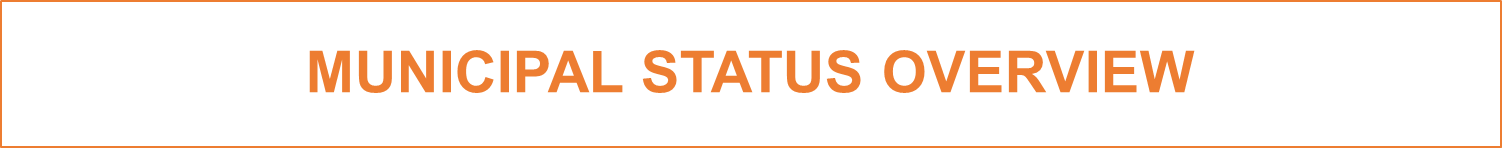 Under intervention (139 (1)(b) and (5) since 2018 (Failed intervention) and has been extended, mainly as a result of: 
Sanitation crisis with sewerage spillages in public places and spilling into Vaal River System (national crisis).
Financial challenges as a result of no revenue generated and other leakages (corruption, wastage, incompetence, litigations etc.).
Collapse in governance and institutional systems (non-compliance to the prescripts), including vacancies at senior management positions for a prolonged period.
Political instability, with a change of Mayors in a short space of time and alleged interference. 
Moratorium on development due to sanitation infrastructure reaching maximum capacity.
Adverse Human Rights findings on impact of sewer spillage/pollution on the health of the people of Emfuleni.
Economy in bad state and declining (decline in steel manufacturing, impact of Covid-19 and others).
Poorest region in the province with high unemployment and migration rates from especially the Free State.
Several labour litigations and litigations by companies and some formations.
2
FINANCIAL MANAGEMENT
The Municipality is unable to collect revenue, and majority of the household debtors’ are from the township areas (payment boycott/poor credit control measures/non-delivery of basic services?). 
Lack of fiscal discipline, poor financial management (Eskom debt and other) and long term trend of unfunded budgets and remains unfunded.
The municipality reported a total of R2.2 billion in Unauthorised, Irregular, Fruitless and Wasteful Expenditure (UIFW) for 2017/18 financial year.
Remedial actions of several forensic investigations conducted have not been implemented and therefore responsible officials not held accountable and no consequence management.
Water losses currently very high, with average monthly billing by Rand-Water at R 70 million and the collection on average R24 million per month and non-cost reflective tarrifs. 
Overdue outstanding creditors, especially Eskom and Rand Water accounts remain a problem. The Eskom arrears almost doubled in the period of the provincial intervention.
The municipality has remained stagnant with an unqualified opinion, with the increase in the number of audit findings in the 2017/18 financial year. This is due to a number of control deficiencies and a lack of effective and timeous implementation of action plans and this has resulted in repeat adverse findings.
The relationship with large industries and or business in general remains fragile and needs to be resolved as it constitutes the largest paying customers group of the municipality.
3
SERVICE DELIVERY
Poor state of Infrastructure Assets across the service areas (years of neglect and poor maintenance (despite investments through grants) and poor state of service delivery (sanitation, water, roads, refuse etc.).
This compounded by failure to spend grants (MIG 19/20 allocation: R81 745 million stopped, the revised allocation was R87,2 million. The expenditure as at end of May 2020 was R9,5 million or 11% 
Delays in the implementation of the MIG Sanitation projects and the service providers on the 2019/20 MIG COVID-19 projects not appointed – delays in project implementation and expenditure.
Road infrastructure is dominated by potholes even though the MIG usage has been the largest in this area over the years.
Sewer spillages has increased during the period of intervention as a result of a lack of urgent maintenance and repairs that is needed on the municipality’s pump stations.
There is a lack of meters in most of the former black townships and where there are meters, some are broken and thus difficulty to collect revenue (also as a result of lack of services).
Significant backlog in refuse removal remains a challenge partly due to lack of tools of trade.
In addition to refuse removal challenges, the landfill air space is diminishing.
4
SUPPORT TO EMFULENI
Support to Emfuleni with cost of supply studies for electricity and water, The studies will be used as a basis for tariff design which is aimed at ensuring that the tariffs charged are cost reflective.
Vaal River Systems Intervention (VRSI): Facilitating engagement with key stakeholders on VRSI e.g. TSC, Support in the weekly Operations and Maintenance Sessions 
Development of Operation & Maintenance Plan for Roads and Stormwater
Finalisation of the Emfuleni Land Use Management Scheme
Formulation of the Rietkuil Agri-hub, Vaal aerotropolis and logistics hub Precinct plan
IDCOG introduced the MIG cost-reimbursement transfer and allocation is only transferred to the municipality after invoices and work done is verified by a team of officials from DCOG, MISA, DCOG intervened to prompt Emfuleni LM to prioritise the MIG allocation to focus on the critical sanitation projects 
DCOG together with other stakeholders hold biweekly meetings with Emfuleni LM’s PMU office to monitor progress of the MIG projects and offer advice.
5
DDM PROGRESS
In the process of engaging extensively with all stakeholders on the DDM profiles and the opportunities already emerging out of the district profile analysis.
The vaal river, once rehabilitated provides several opportunities including several tourism comparative advantages.
The interventions in infrastructure and economic investment will resolve the declining economy to boost employment.
Several catalytic projects already identified:
catalytic investment projects in the Sedibeng District: 
The Savannah City.
Vaal River City and the Vaal University Village precinct.
A cargo airport and logistics hub.
The Vaal Special Economic Zone. 
An AB InBev investment project.
The Vaal Marina development and logistics and mining investments in Lesedi. 
The Gauteng Highlands projects.

These will find expression through the process of the finalization of the District One Plan to resolve identified socio-economic challenges
6
WAY FORWARD / CONCLUSION
National support should be coordinated and enhanced to resolve sewer spillages and the pollution of the vaal river downstream.
National support required to ensure the current intervention is effective.
7